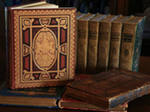 Урок литературного чтения    «Поэзия – мир чувств, впечатлений, переживаний»
Валентин Берестов (1928-1998)
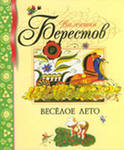 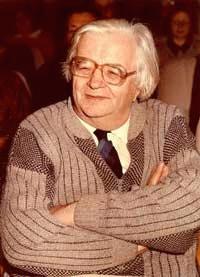 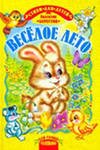 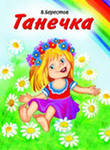 Ранняя слава
«Поэт! Поэт!» – кричали вслед.  Поэту было мало лет.  Он не мечтал о славе.  Мечтал он о расправе  Со всеми, кто поэту вслед  Кричал: «Поэт! Поэт!»
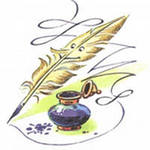 Родился поэт в семье учителя, а по образованию он сам археолог. Любовь к чтению у мальчишки развилась рано, в он написал дразнилки на своих одноклассников, за что они его сильно побили.  Уже подростком стал что-то сочинять Берестов, стихи для детей у него получались лучше всего. Корней Чуковский сказал тогда о нем: «Этот 14-летний парнишка обладает великим талантом, которым он может удивить многих знатоков». Берестова стихи для детей впервые
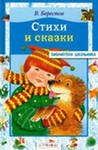 «Умный поэт – если он действительно умный и поэт – двойная радость».
«заново открывать и осваивать мир»                             В.Берестов
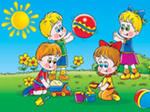 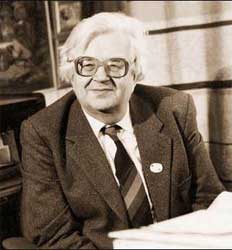